Артикуляционная гимнастика для дошкольниковМастер-класс
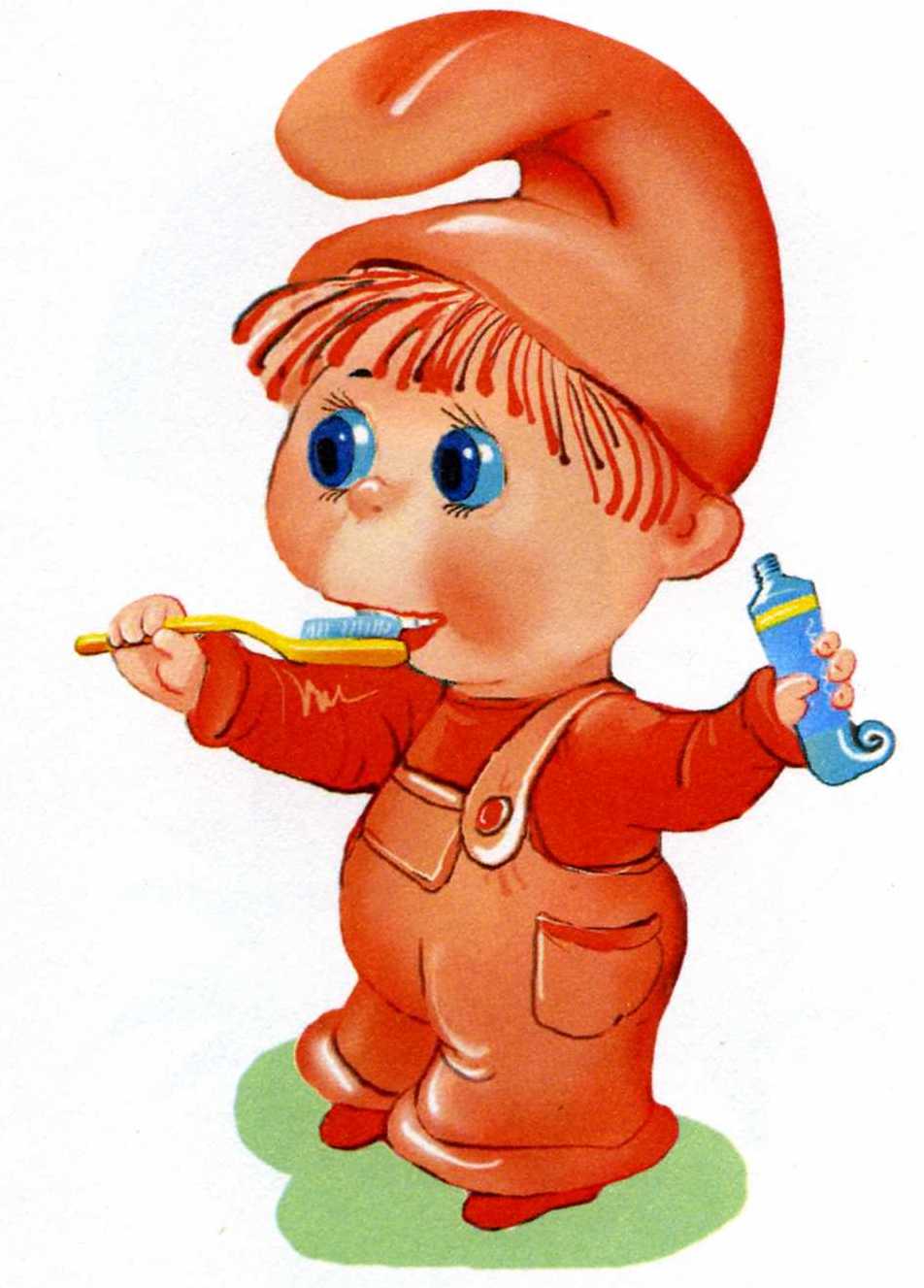 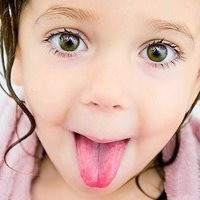 .
Причины, по которым необходимо заниматься артикуляционной гимнастикой:
1. Благодаря занятиям артикуляционной гимнастикой некоторые дети сами могут научиться говорить чисто и правильно, без помощи специалиста.  Детям 3-4 лет артикуляционная гимнастика поможет быстрее "поставить" правильное звукопроизношение. Дети 5-6 лет смогут при помощи артикуляционной гимнастики во многом преодолеть уже сложившиеся нарушения звукопроизношение.

2. Дети со сложными нарушениями звукопроизношения смогут быстрее преодолеть свои речевые дефекты, когда с ними начнет заниматься логопед: их мышцы будут уже подготовлены.

3. Артикуляционная гимнастика  полезна также детям с правильным, но вялым звукопроизношением, про которых говорят, что у них «каша во рту».

4. Занятия артикуляционной гимнастикой позволят всем - и детям, и взрослым - научиться говорить правильно, чётко и красиво. Надо помнить, что чёткое произношение звуков является основой при обучении письму на начальном этапе.
Рекомендации к проведению упражнений

Сначала упражнения надо выполнять медленно, перед зеркалом, так как ребенку необходим зрительный контроль. После того как ребенок немного освоится, зеркало можно убрать.

Затем темп упражнений можно увеличить и выполнять их под счет. Но при этом нужно следить, чтобы упражнения выполнялись точно и плавно.

Лучше заниматься 2 раза в день (утром и вечером) в течение 5-7 минут, в зависимости от возраста и усидчивости.

Занимаясь с детьми 3-4 летнего возраста, следите, чтобы они усвоили основные движения.

К детям 4-5 лет требования повышаются: движения должны быть все более точными и плавными, без подергиваний.

В 6-7 летнем возрасте дети выполняют упражнения в быстром темпе и умеют удерживать положение языка некоторое время без изменений.
«Улыбочка»
Улыбнуться, с напряжением обнажив сомкнутые зубы
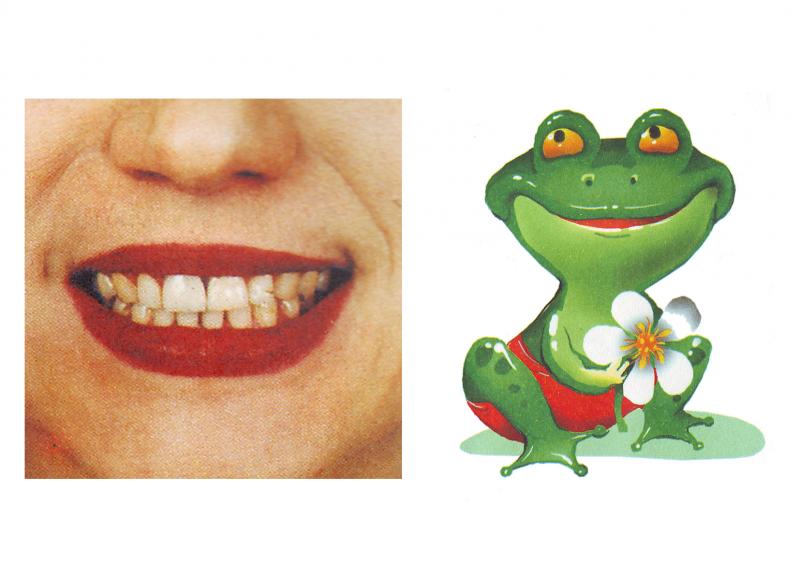 «Трубочка»
Губы и зубы сомкнуты. С напряжением вытянуть губы вперед трубочкой. Удерживать их в таком положении на счет до пяти.
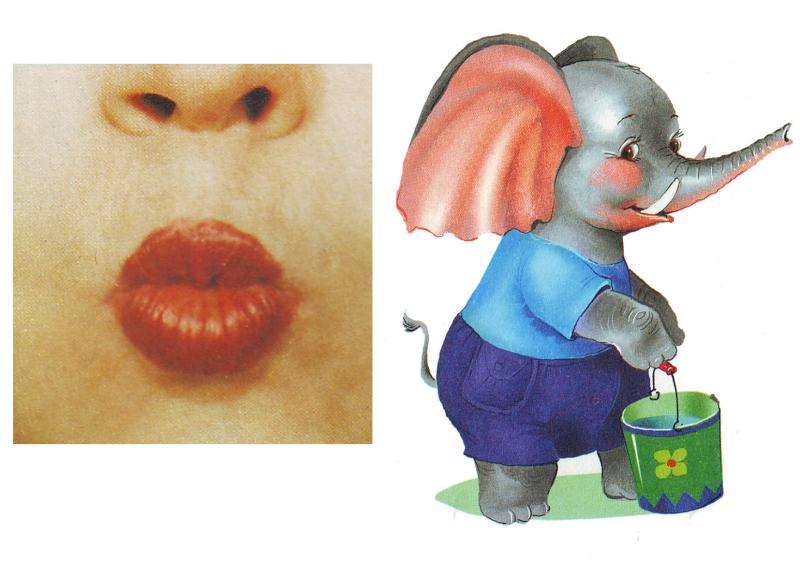 «ФУТБОЛ»
Рот закрыть, кончик языка с напряжением упирать то в одну, то в другую щёку так, чтобы под щекой надувались «мячики».
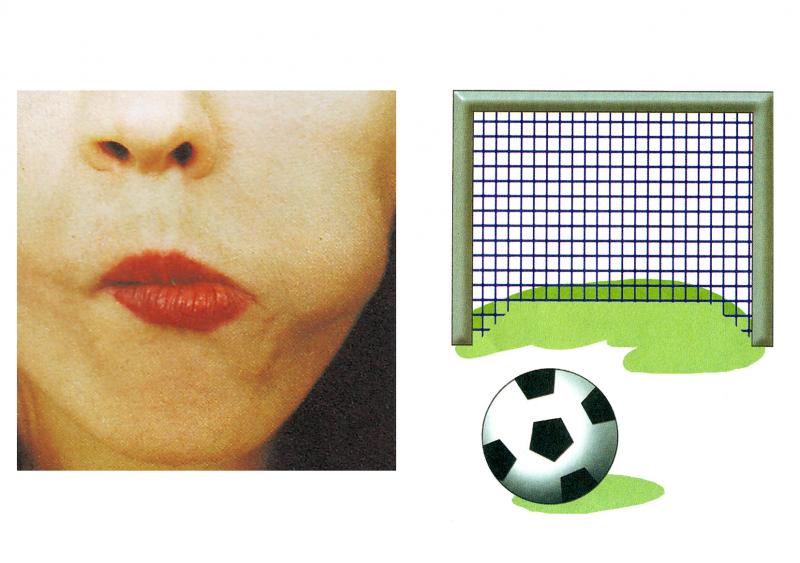 «ЧАСИКИ»
Улыбнуться, открыть рот. Кончик языка переводить на счет «раз-два» из одного уголка рта в другой. Нижняя челюсть при этом остается неподвижной.
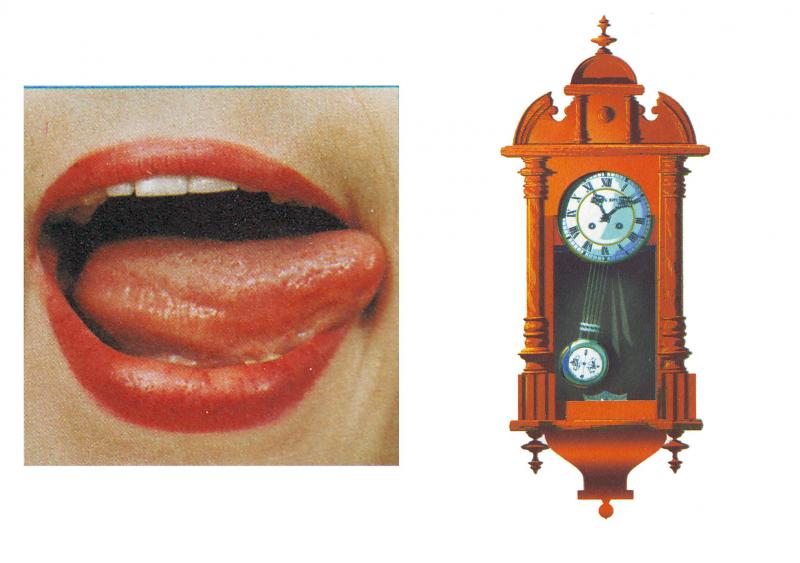 «КАЧЕЛИ»
Улыбнуться, открыть рот. На счет 1-2 поочередно упираться языком то в верхние, то в нижние зубы. Нижняя челюсть при этом неподвижна.
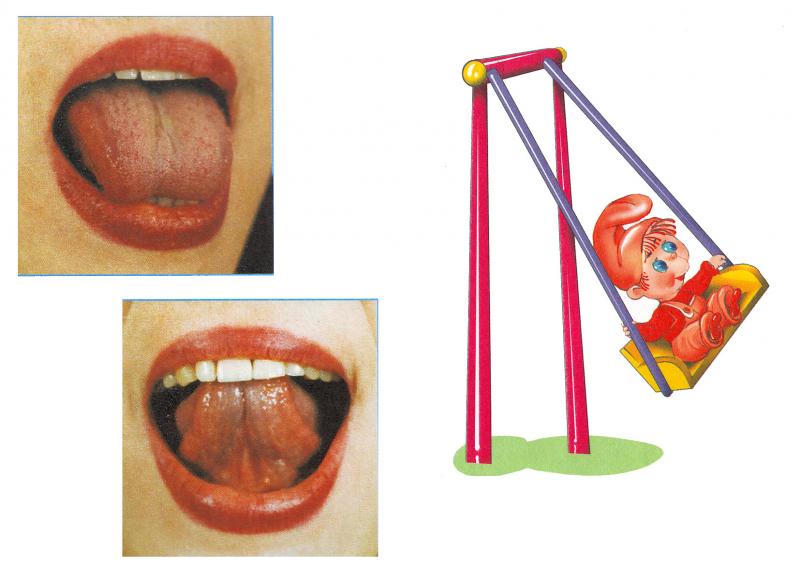 «ЧИСТИМ ЗУБКИ»
Улыбнуться, приоткрыть рот. Кончиком языка «почистить» нижние, затем верхние зубы с внутренней стороны, делая движения языком вправо - влево. Нижняя челюсть при этом не двигается.
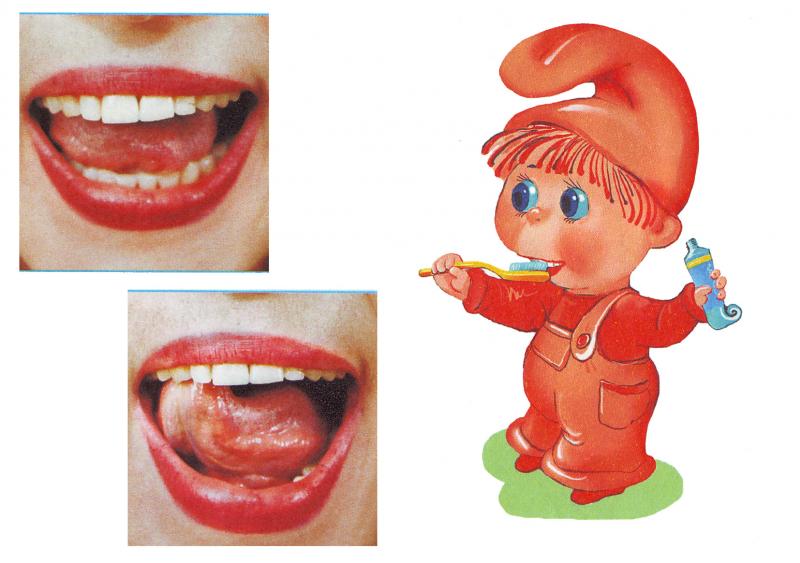 «ВКУСНОЕ ВАРЕНЬЕ»
Улыбнуться, открыть рот. Языком в форме чашечки облизывать верхнюю губу сверху- вниз(можно помазать ее вареньем). Нижняя губа не должна обтягивать зубы (можно оттянуть ее  вниз рукой).
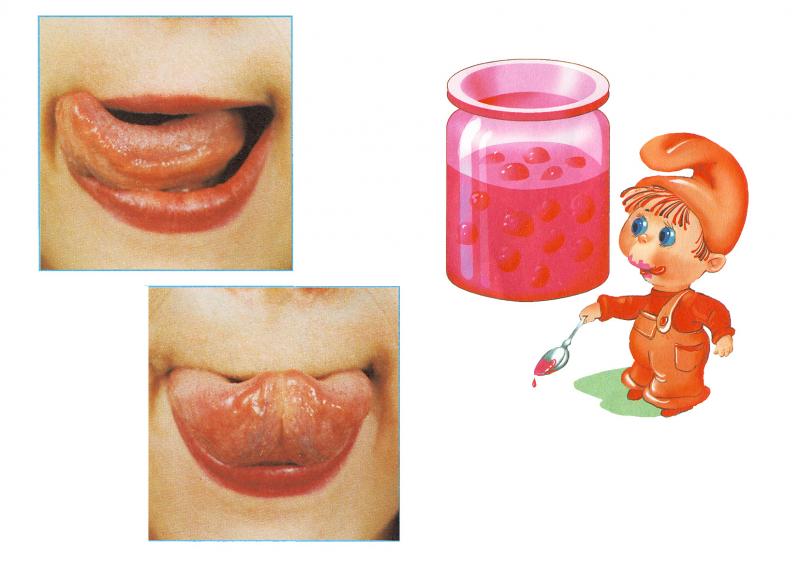 «МАЛЯР»
Улыбнуться, открыть рот. Широким кончиком языка погладить небо от зубов к горлу. Нижняя челюсть не должна двигаться.
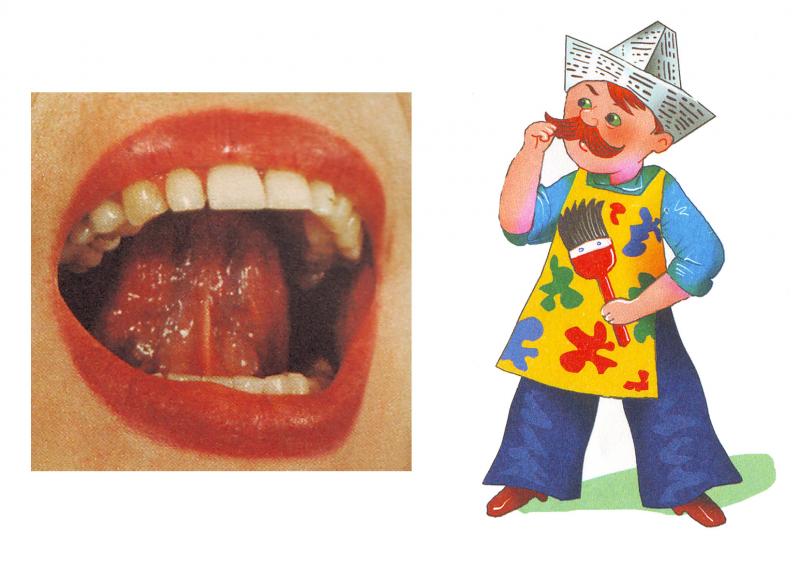 «ПАРУС»
Улыбнуться, широко открыть рот, кончик языка поднять и поставить на бугорки (альвеолы) за верхними зубами. Удерживать язык в таком положении на счёт до восьми, потом до десяти. Опустить язык и повторить упражнение 2-3 раза.
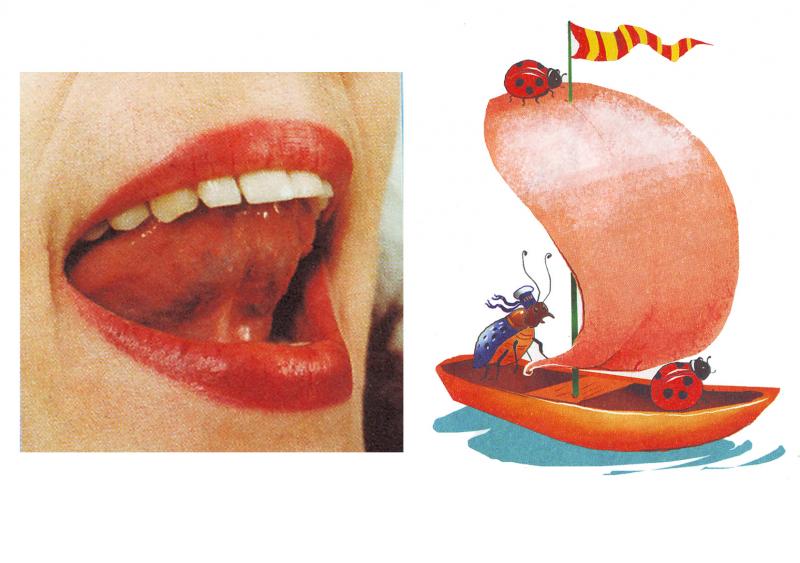 «ЧАШЕЧКА»
Улыбнуться, открыть рот, положить широкий язык на нижнюю губу, боковые края языка загнуть в форме чашечки. Удерживать на счет до пяти. Нижняя губа не должна обтягивать нижние зубы.
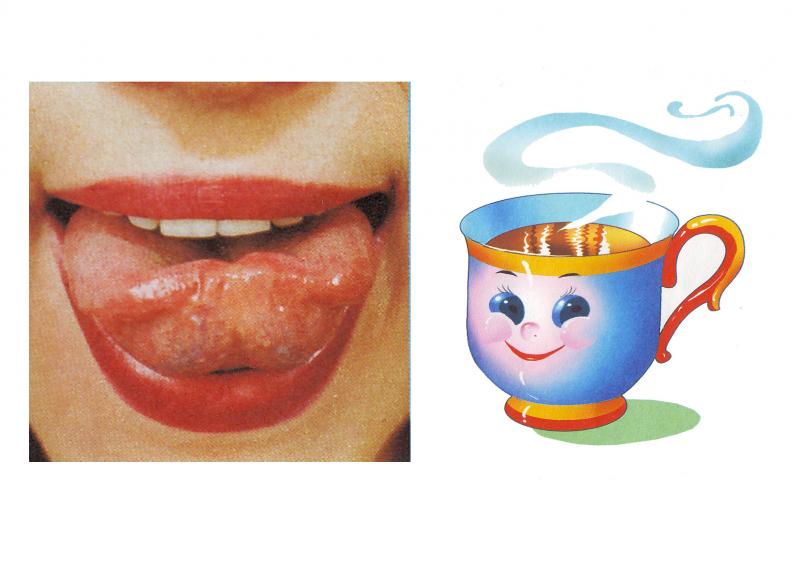 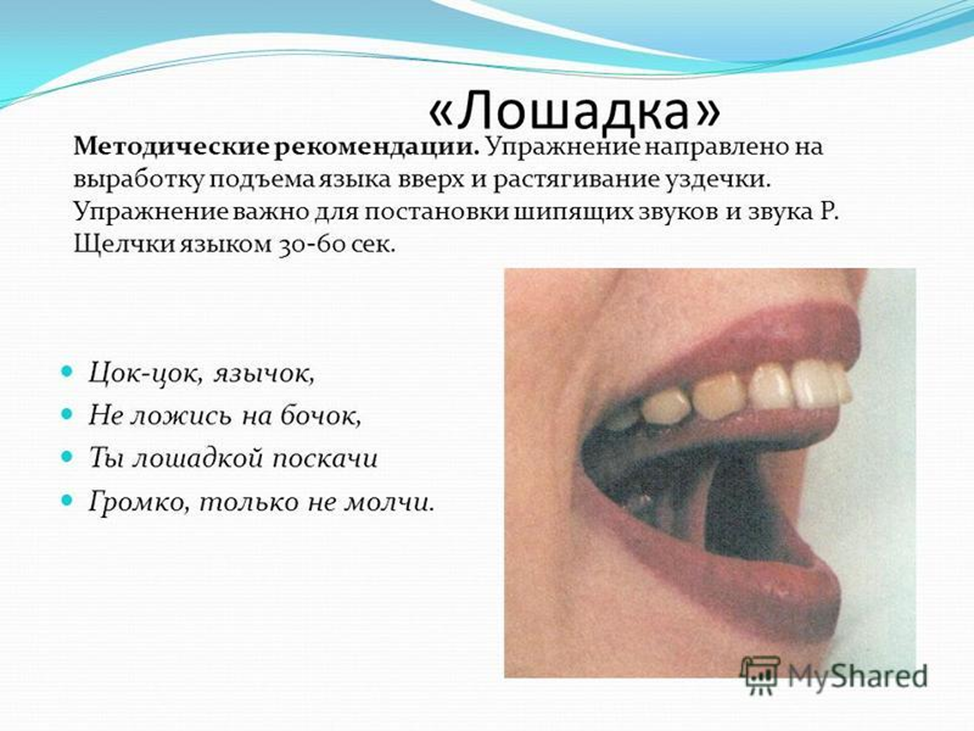 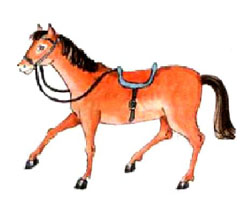 «ГРИБОК»Улыбнуться, открыть рот. Присосать широкий язычок к небу. Это шляпка  гриба, а подъязычная связка- ножка. Кончик языка не должен подворачиваться, губы - в улыбке. Если ребенку не удается присосать язык, то можно пощелкать языком, как в упражнении «Лошадка». В пощелкивании улавливается нужное движение языка.
Спасибо за внимание!
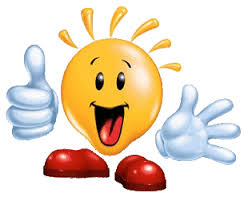